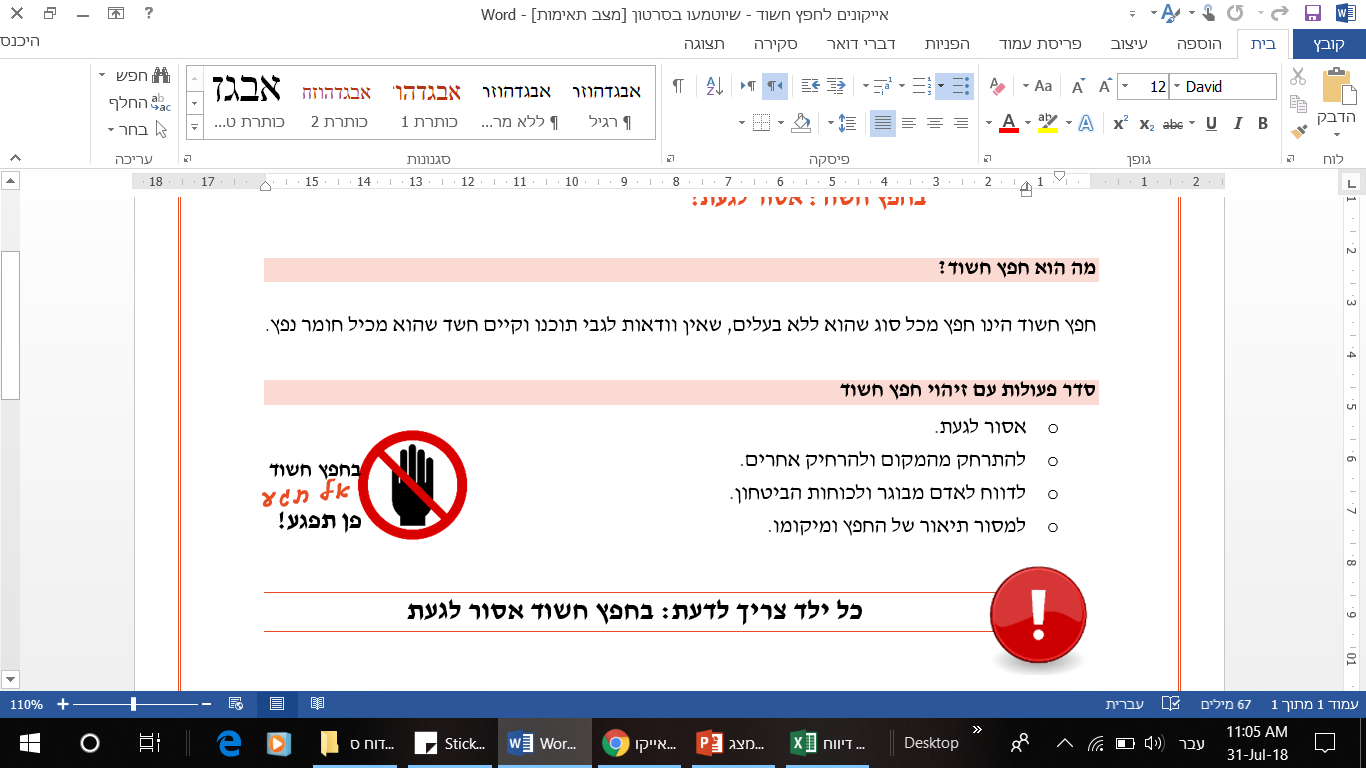 חפץ חשוד
מצגת להדרכה לתלמידים
1
מטרות השיעור
היכרות עם הסכנות הטמונות בנגיעה בחפצים חשודים. 
המחשה באמצעות דוגמאות, סרטונים ותמונות מהשטח.
העלאת מודעות לסכנות שדות מוקשים.
למידת האופן בו יש להתנהג בעת זיהוי חפץ לא מוכר וחשוד.
2
אופן הדרכת חפץ חשוד במוסד החינוכי
3
למה צריך את זה?
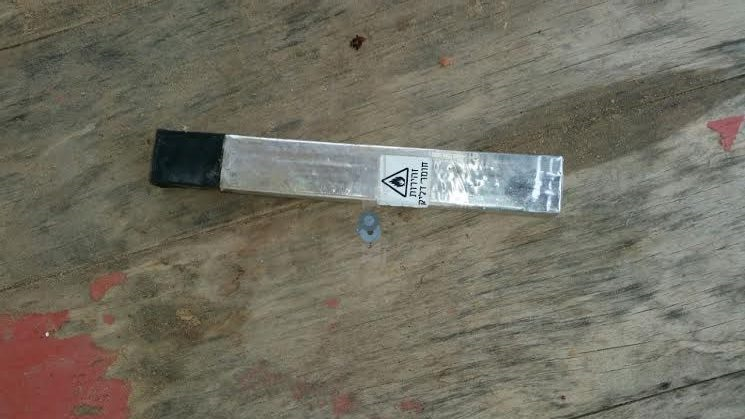 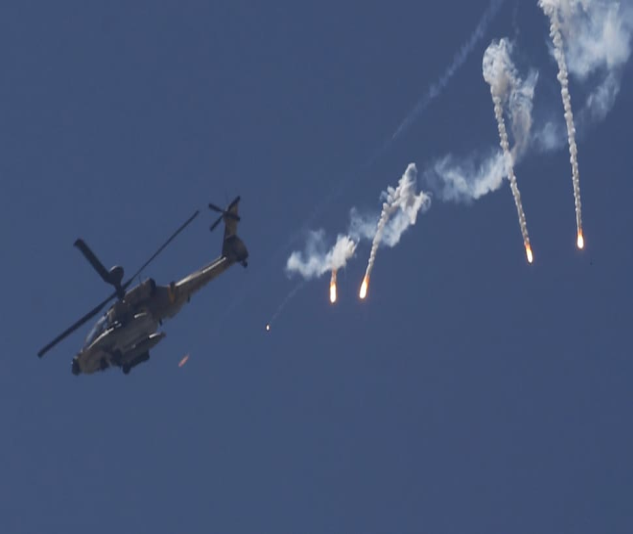 נפל של נור הטעיה אותר בבית ספר מ.א.אשכול
נפלים ממסוקים: בעוטף עזה נאספו יותר מ-30 נפלים של נורי הטעיה
4
https://www.youtube.com/watch?v=BtZN4-hIxAM
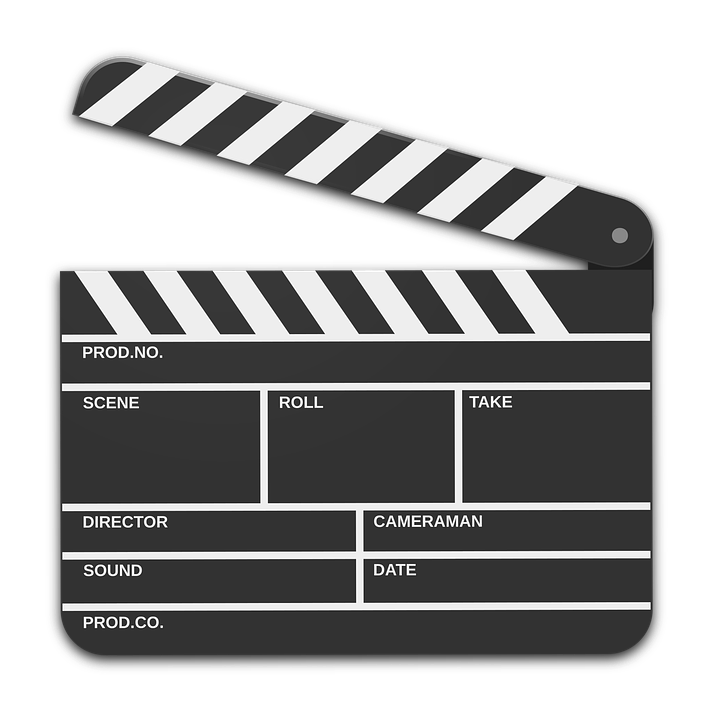 סרטון: רקע לחשיבות והצורך בהדרכת חפץ חשוד במוסד החינוכי
5
המטרה
התלמידים:
יזהו חפץ חשוד
ידעו להגיב
יצמצמו סכנה
6
מה הוא חפץ חשוד?
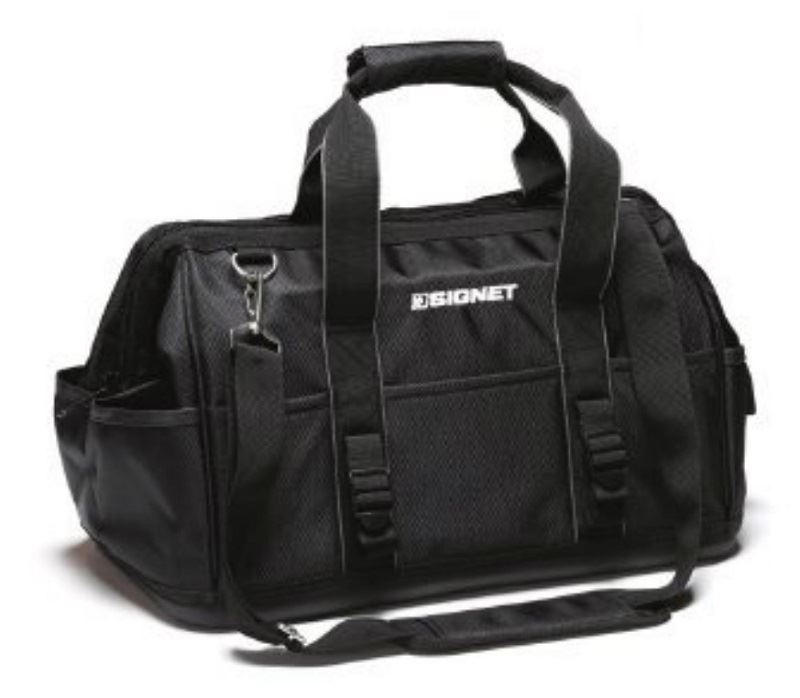 חפץ מסוג כלשהו לרבות חבילה על כל צורותיה שאין ודאות לגבי תוכנו, וקיים חשד שהוא מכיל מטען חבלה או חומר נפץ וכל עוד לא אומת או הוזם החשד לגביו
7
סימנים מחשידים
8
התנהגות בעת גילוי חפץ חשוד
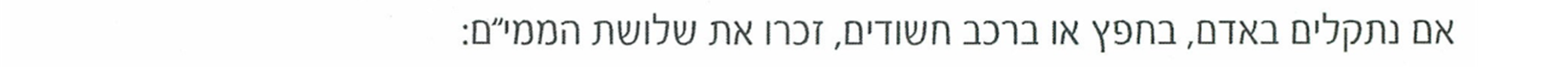 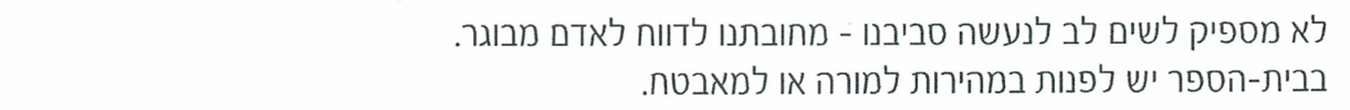 9
מקומות הסתרה נפוצים
10
טווחי ביטחון מחפץ חשוד
50 מ'
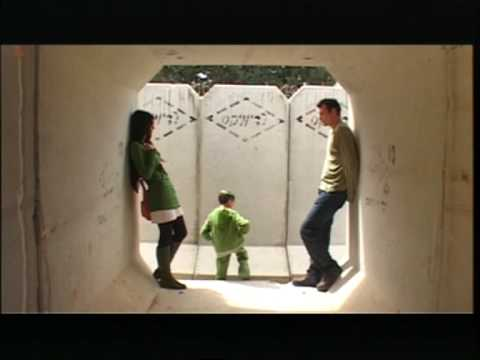 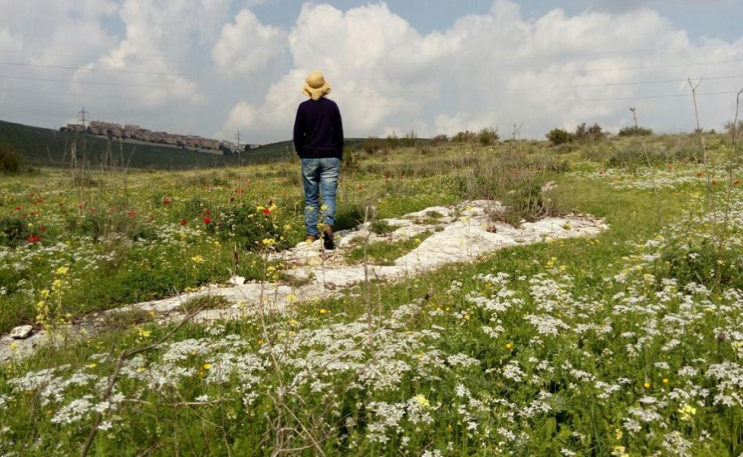 150 מ'
50 מ'
50 מ' מאחורי מחסה
150מ' שטח פתוח
11
עשרת הדיברות
עשה
אל תעשה
תתרחק 50 מ'
 תודיע למבוגר 
 תתקשר  100 
מסור מיקום 
תאר החפץ
אל תיגע 
אל תרים
אל תפתח  
אל תצלם 
אל תתעלם
עעעע
12
יעדים להמצאות חפץ חשוד
13
עפיפוני ובלוני טרור: חפץ חשוד
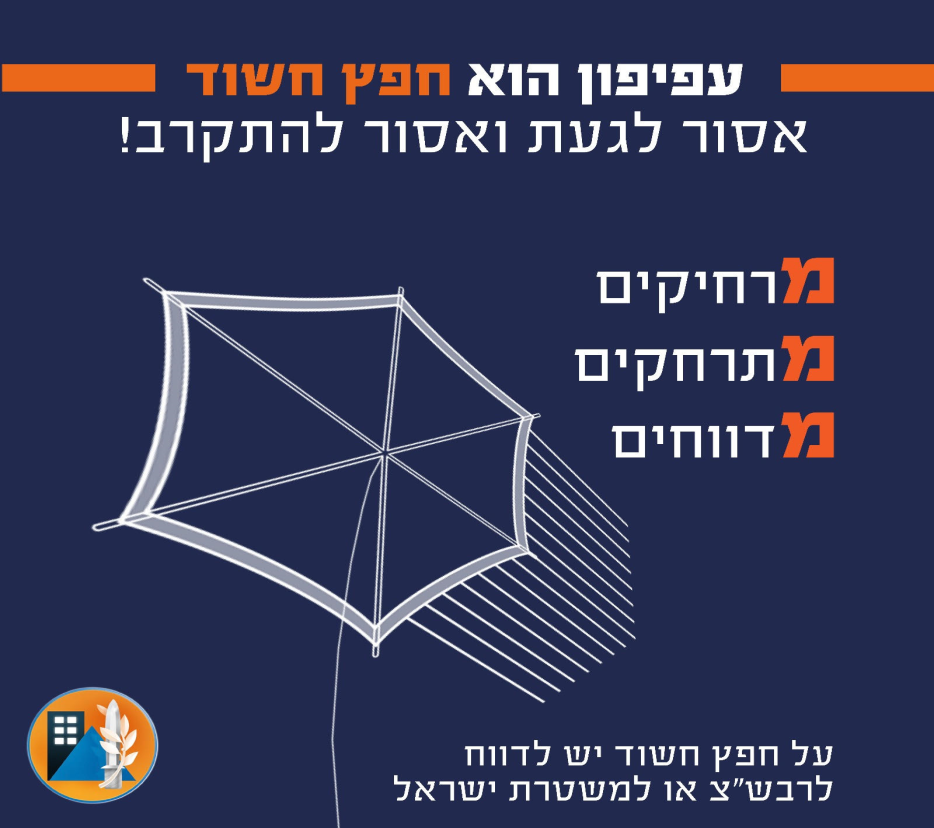 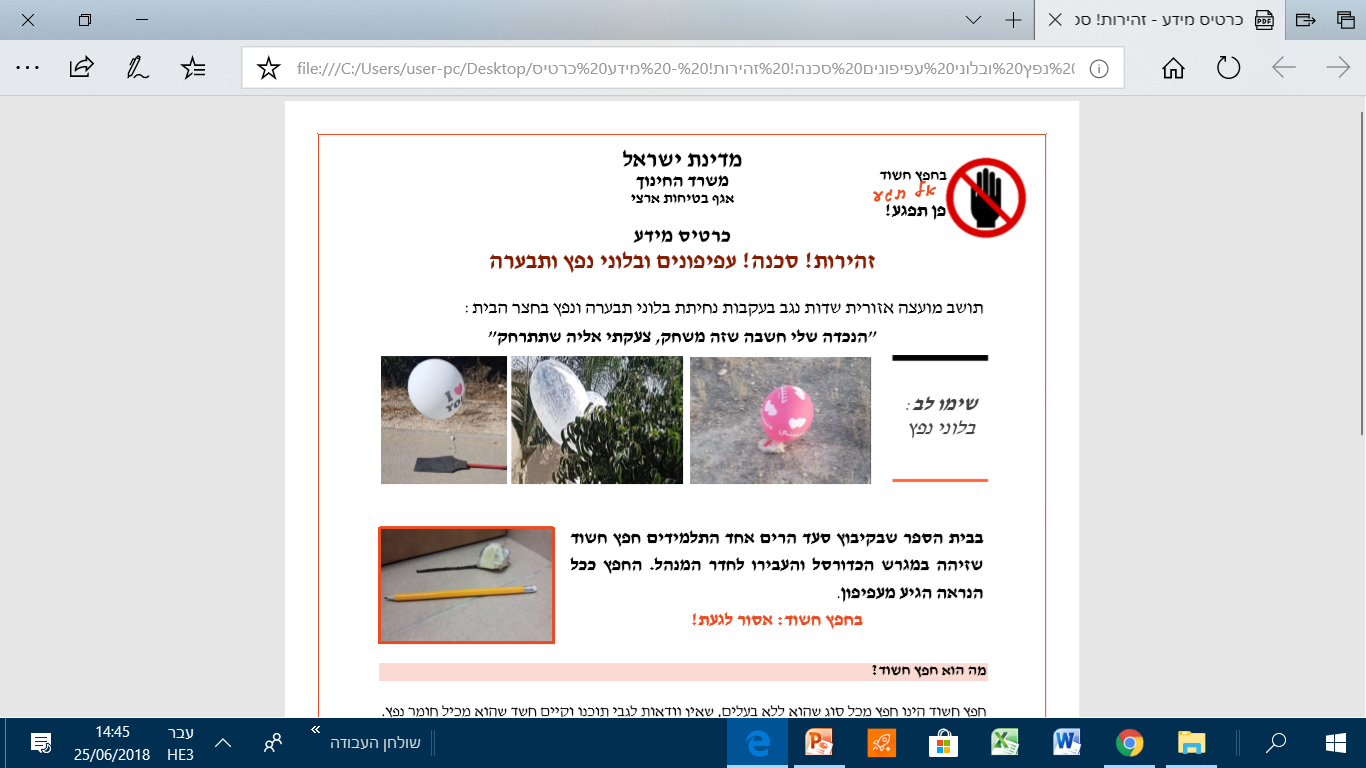 14
https://www.youtube.com/watch?v=V-XUnd3WFxk&feature=youtu.be
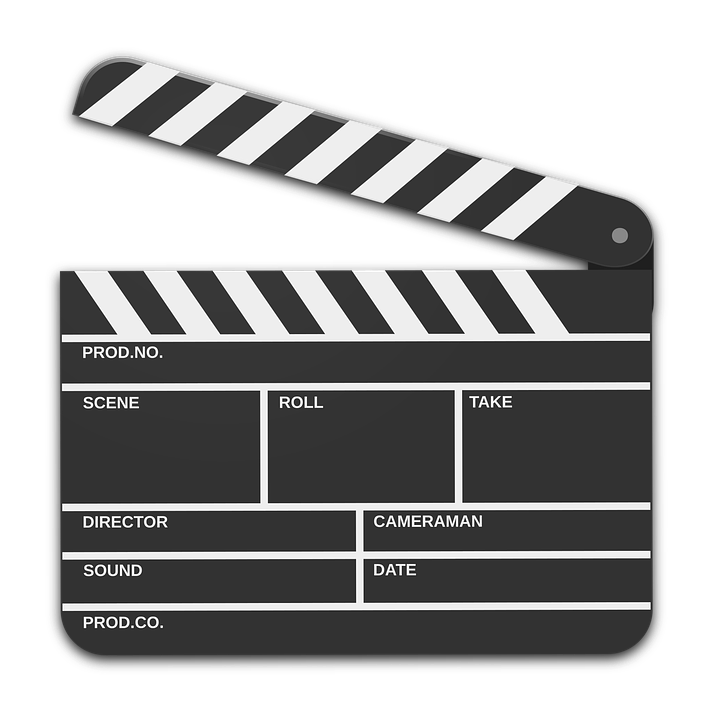 סרטון: עפיפון חשוד
15
תרגיל עירנות למאבטח:מודל גנרי
16
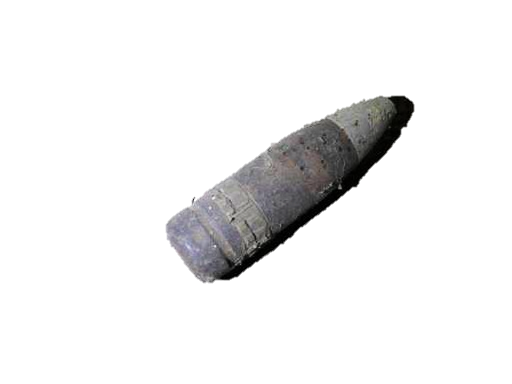 נפל חשוד
התנהגות באירוע חבלה
17
מה הוא נפל תחמושת?
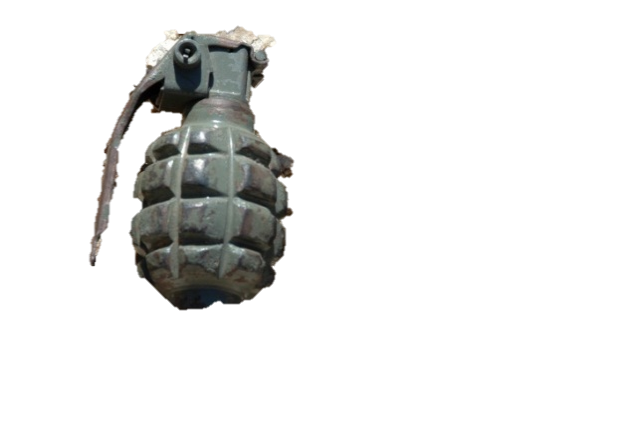 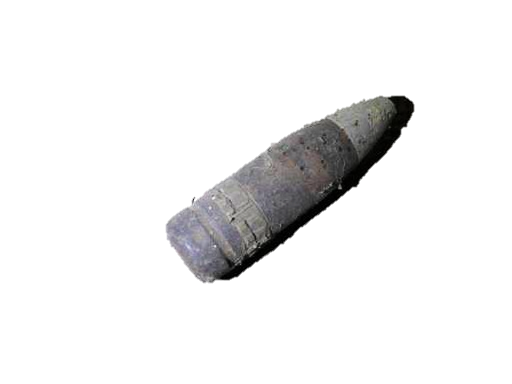 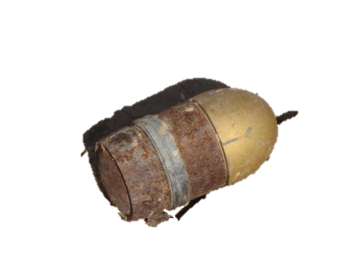 נפל תחמושת הוא פריט תחמושת שלא התפוצץ ומכיל חומר נפץ 
נפל תחמושת עלול להתפוצץ בכל רגע
18
נפלים נפוצים
19
שטחי אש
קיים מערך שיעור למגזר הבדואי
20
מקרה מהשטח
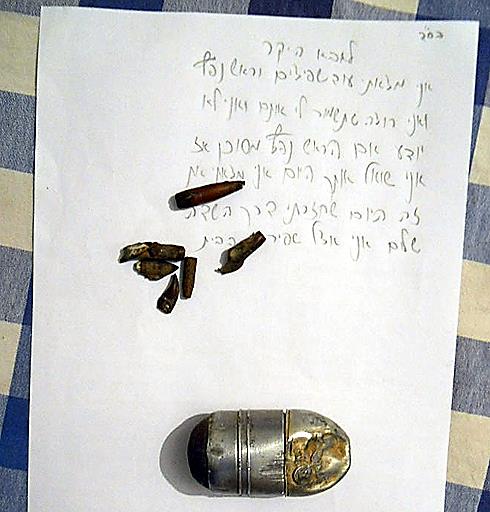 ילד מצא נפל והביא אותו לביתו 
"היה מזל גדול"
21
https://www.youtube.com/watch?v=4vYPe_aV7pc
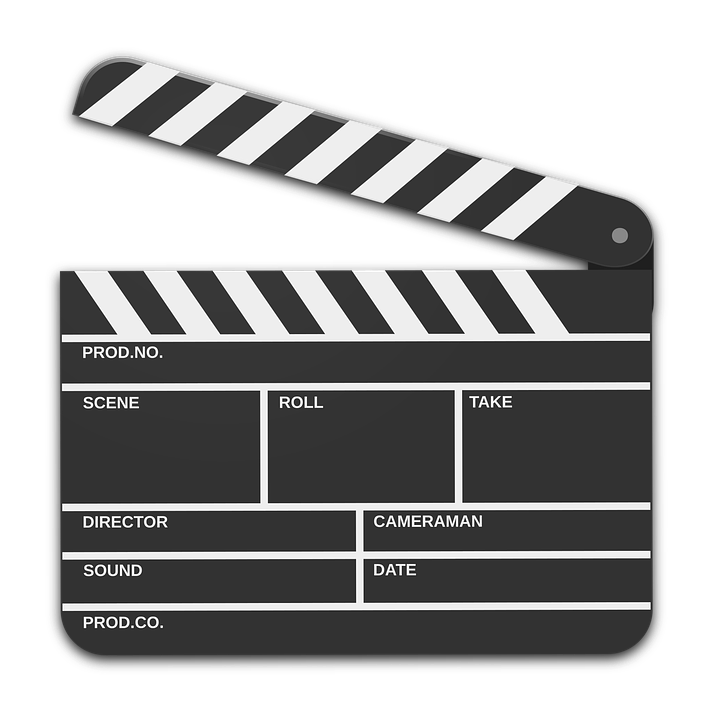 סרטון: פציעה מנפל באלעד
22
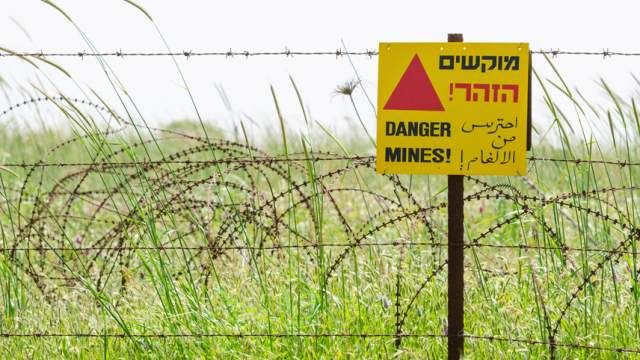 מוקשים
התנהגות באירוע חבלה
23
מה הוא מוקש?
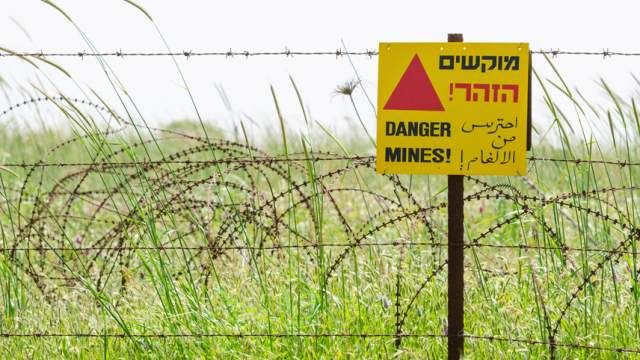 מוקש הוא מיכל בתוכו חומר נפץ.
 המוקש מתפוצץ בהפעלת לחץ על מנגנון ההפעלה
24
שילוט שדה מוקשים
25
סיכום
כיצד עלינו להתנהג?
סיכום סדר פעולות עם זיהוי חפץ חשוד
שלב ראשון ומיידי
לא לגעת
להתרחק מיד  
להודיע ולהזהיר את החברים/אחרים. 
להרחיק אותם רחוק ככל הניתן (לפחות 50 מטר) 

שלב שני
לדווח למבוגר אחראי/מאבטח/הורה /מורה. 
למסור תיאור מדויק עד כמה שניתן
להישמע להוראות המבוגר האחראי
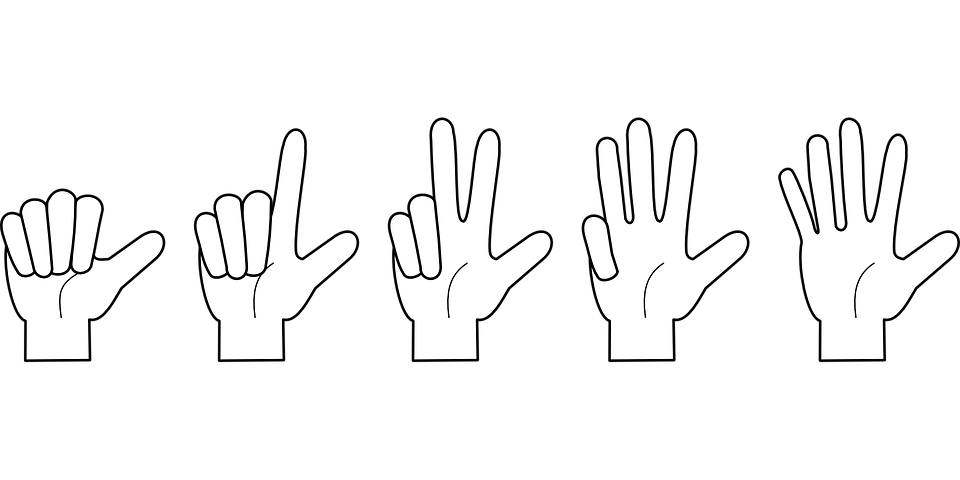 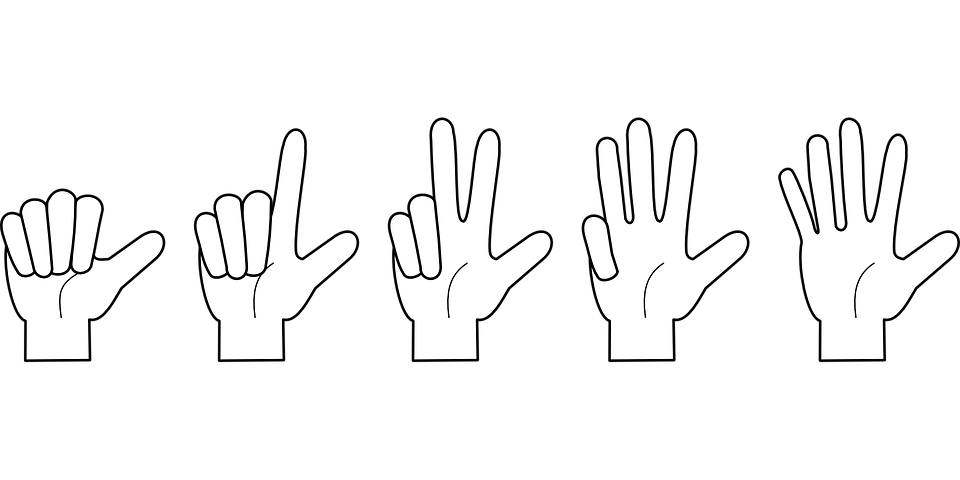 27
הנחיית התלמידים
מומלץ! לומר זאת בקול רם ביחד עם כל הילדים בכיתה
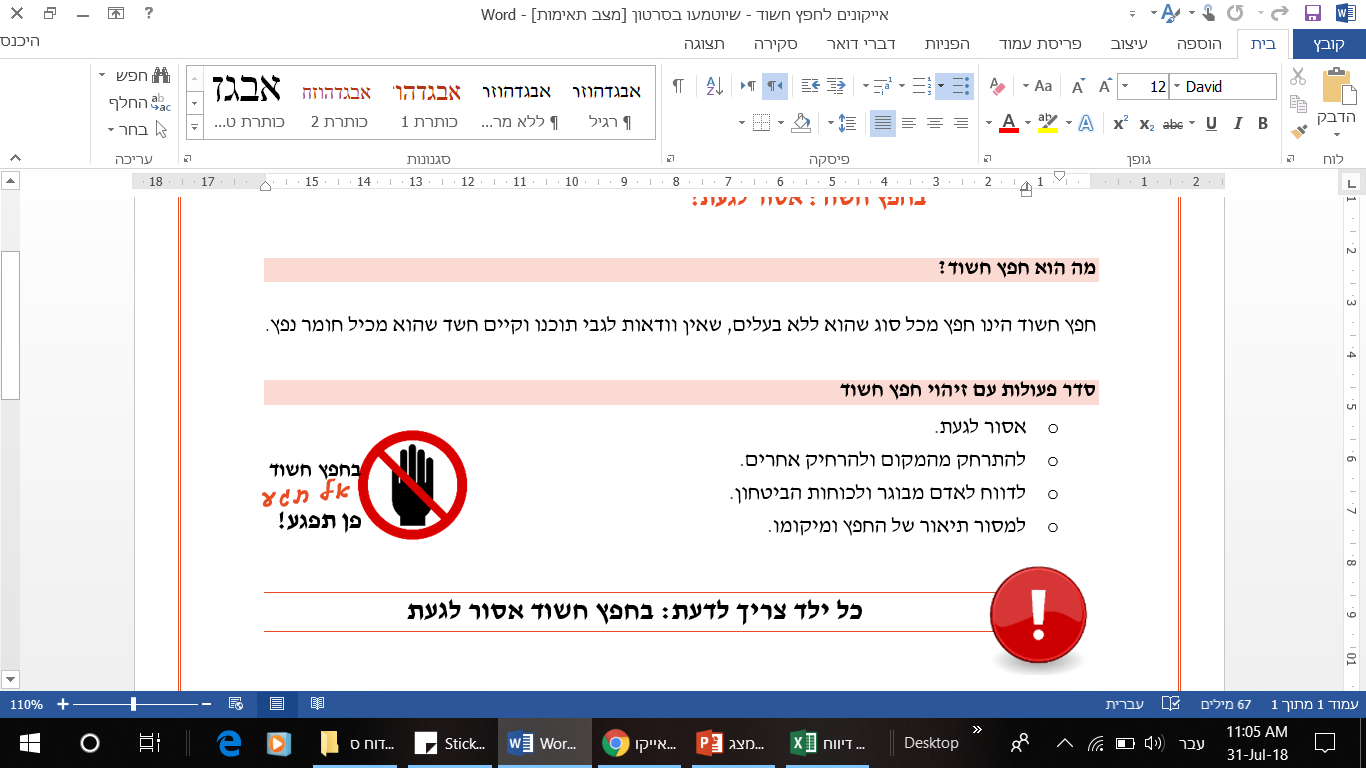 . 
מתרחקים
מרחיקים
מדווחים
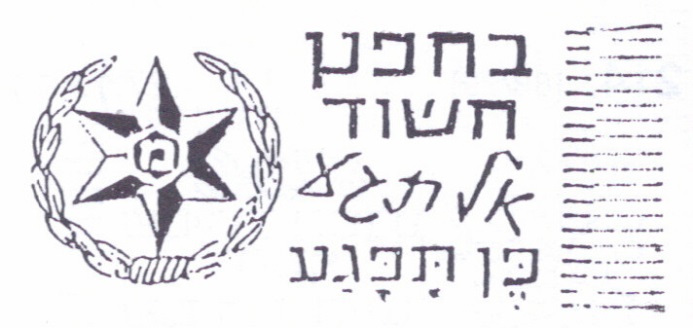 28
[Speaker Notes: להוסיף עוד אייקון שהוא שולח]